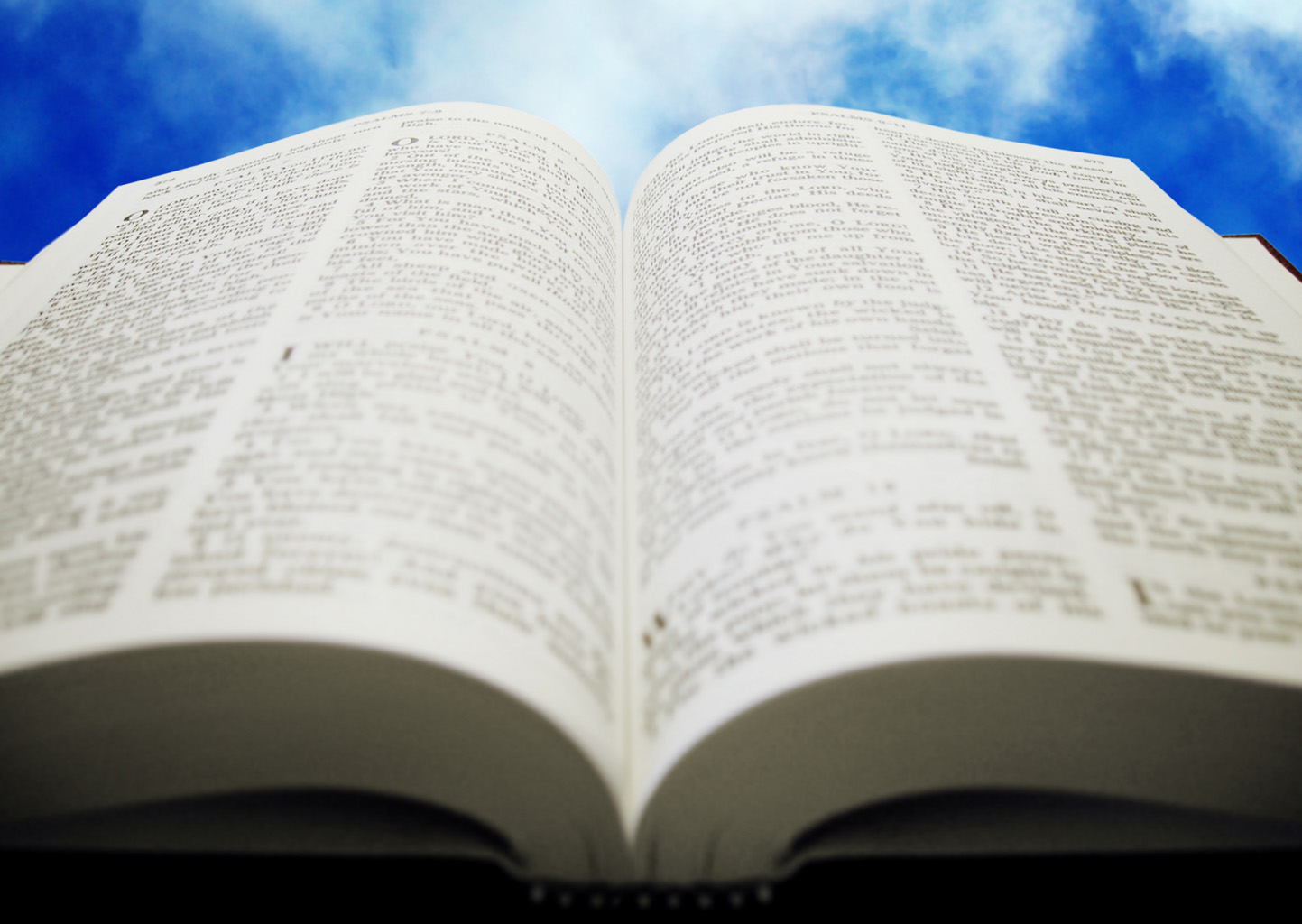 Welcome!
Sunday
Bible Study							9:30  AM
Worship 		  						10:30 AM
PM Bible Class (Livestream)  				5:00  PM
Wednesday
Bible Class 			 				7:00  PM
www.SunsetchurchofChrist.net
John 7:19-36
Knowing who Jesus is and where He is from

Righteous judgment

The people observe and contemplate
John 7:19-36
What was “known” of the Messiah
	He would be from Bethlehem
	He would work particular miracles
	He would be a Son of David
	He would deliver Israel
John 7:19-36
What was “known” of the Messiah
What was missed
	He would be God (Isa. 9:6)
	He would be from Heaven
	He would return to Heaven
John 7:19-36
The promise to leave again

The question of Jesus’ departure
John 7:37-53
Knowing who Jesus is and where He is from

Righteous judgment

The people observe and contemplate
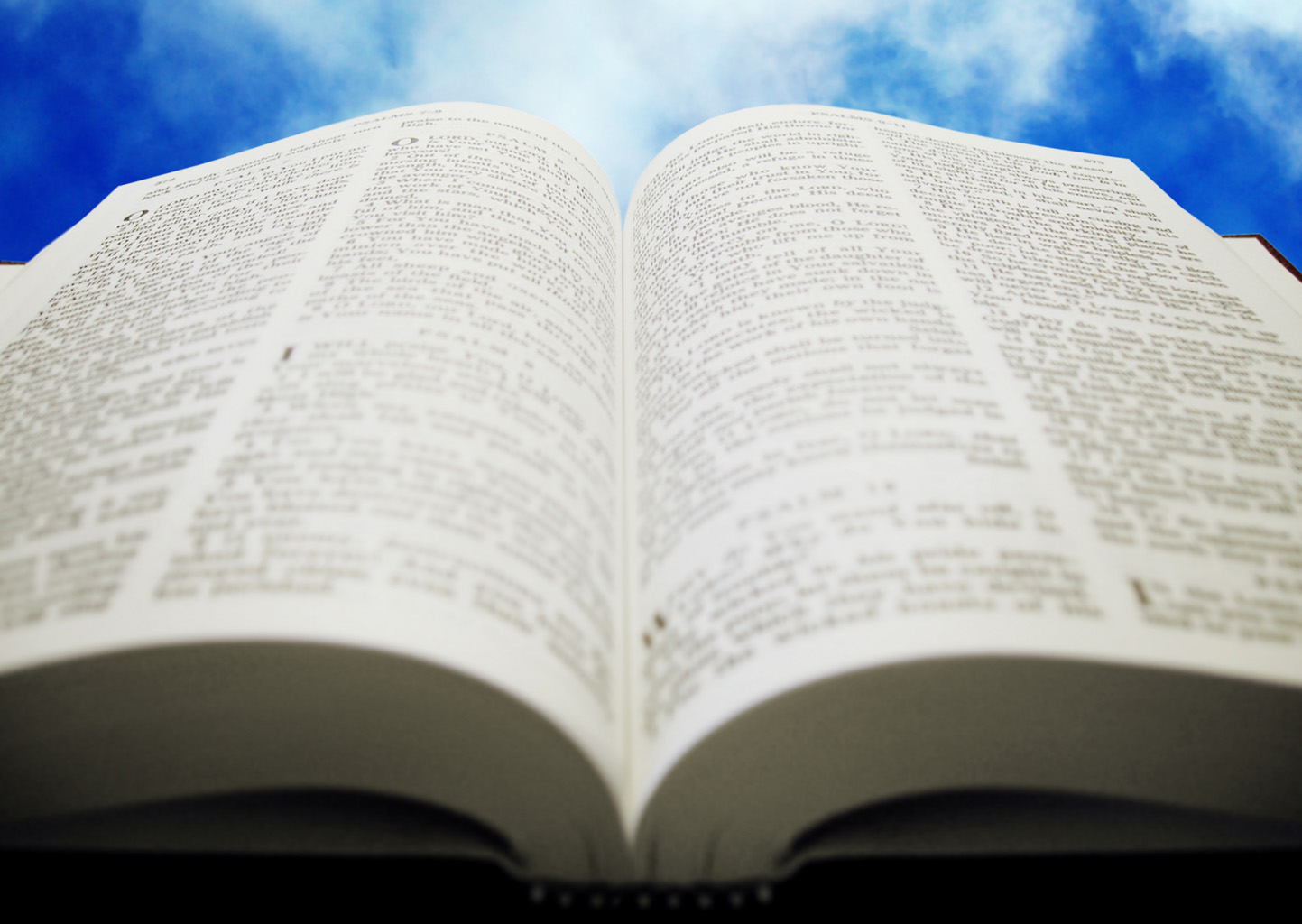 Welcome!
Sunday
Bible Study						9:30  AM
Worship 		  					10:30 AM
PM Bible Class (Livestream)  			5:00  PM
Wednesday
Bible Class 			 			7:00  PM
www.SunsetchurchofChrist.net
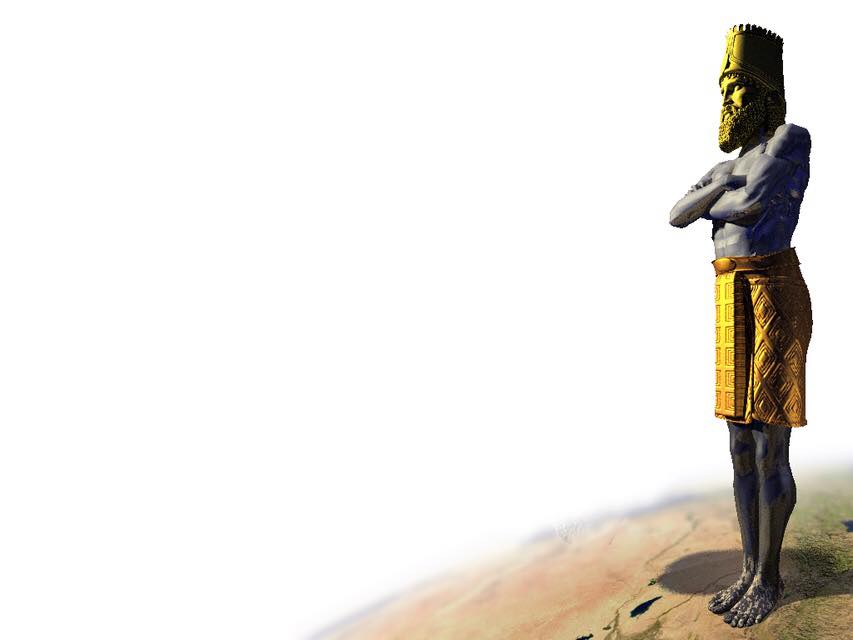 Daniel 3
"Shadrach, Meshach, and Abed-Nego; these men, O king, have not paid due regard to you. They do not serve your gods or worship the gold image which you have set up."
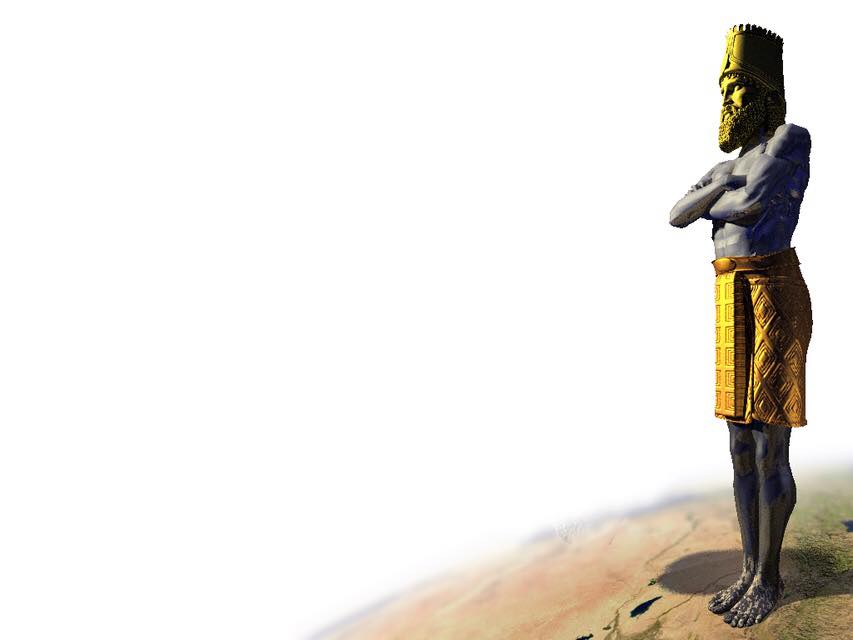 Daniel 3
“Our God whom we serve is able to deliver us from the burning fiery furnace, and He will deliver us from your hand, O king. But if not, let it be known to you, O king, that we do not serve your gods, nor will we worship the gold image which you have set up."
[Speaker Notes: The boldest statement in the Scriptures]
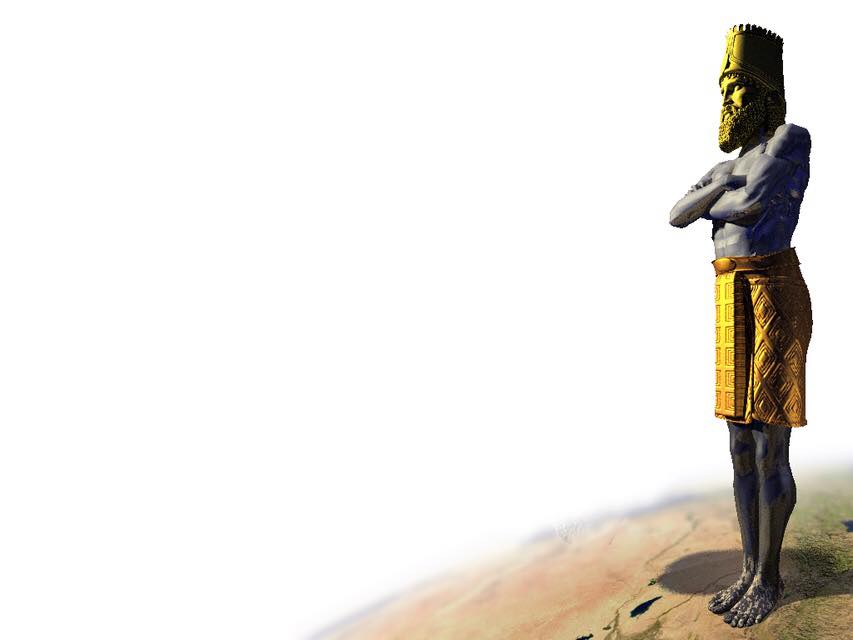 Daniel 3
Refusing to submit to the idol
	- Losing prestigious positions
	- The offense of the nation
	- The threat of horrific death
Deliverance unknown
Lessons From 3 Wise Men
1) We will all be challenged in Christ
	2 Timothy 3:12 – Persecution
	John 17:14 – Hatred 
	2 Timothy 1:8 – Embarrassment
[Speaker Notes: 2Ti 3:12 Yes, and all who desire to live godly in Christ Jesus will suffer persecution. (YOU PICKED A SIDE IN A WAR)
Joh 17:14 "I have given them Your word; and the world has hated them because they are not of the world, just as I am not of the world (THE WORLD MUST HATE US)
2Ti 1:8 Therefore do not be ashamed of the testimony of our Lord, nor of me His prisoner, but share with me in the sufferings for the gospel according to the power of God,
1Pe 4:16 Yet if anyone suffers as a Christian, let him not be ashamed, but let him glorify God in this matter.(JESUS SAYS SOME HARD THINGS)]
Lessons From 3 Wise Men
1) We will all be challenged in Christ
2) We cannot give in to fear
	Hebrews 2:15 – Unafraid of death
	Hebrews 13:6 – What can man do?
[Speaker Notes: Heb 2:15 and release those who through fear of death were all their lifetime subject to bondage. (CORONAVIRUS)
Heb 13:6 So we may boldly say: "The LORD is my helper; I will not fear. What can man do to me?“ (PERSECUTION)]
Lessons From 3 Wise Men
1) We will all be challenged in Christ
2) We cannot give in to fear
3) God delivers	
	Matthew 28:20 – God knows us
	2 Peter 2:4-9 – God knows how
[Speaker Notes: Mt 28:20 teaching them to observe all that I commanded you; and lo, I am with you always, even to the end of the age.“

2Ti 4:18 The Lord will deliver me from every evil deed, and will bring me safely to His heavenly kingdom; to Him [be] the glory forever and ever. Amen.]
Lessons From 3 Wise Men
You need God on your side

You will be challenged in Christ

You will overcome if you stay committed
[Speaker Notes: Mt 28:20 teaching them to observe all that I commanded you; and lo, I am with you always, even to the end of the age.“

2Ti 4:18 The Lord will deliver me from every evil deed, and will bring me safely to His heavenly kingdom; to Him [be] the glory forever and ever. Amen.]
Choosing Christ
Hearing and believing – Romans 10:17
Confession of Jesus – Romans 10:9
Repentance of sin – Romans 6:2
Baptism into Christ – Romans 6:3
[Speaker Notes: Ac 15:11 "But we believe that we are saved through the grace of the Lord Jesus, in the same way as they also are."]